Plan działania Komisji Europejskiej na rzecz pobudzenia ekonomii społeczneji tworzenia miejsc pracy
Anita Klecha, DG EMPL B.5
[Speaker Notes: „Wydarzenie, przewodniczący i data” należy zaktualizować w zależności od okazji.]
Agenda
Informacje ogólne
Czym jest Ekonomia Społeczna 
Dlaczego powstał Plan 
Kluczowe obszary działań 
Planowane działania Komisji Europejskiej
Co dalej
1. Informacje ogólne
Opracowany na podstawie inicjatywy Komisji na rzecz przedsiębiorczości społecznej z 2011 r

Cel: 
pomoc europejskiej ekonomii społecznej w rozkwicie i zwiększenie jej oddziaływania społecznego
wykorzystanie jej potencjału gospodarczego i potencjału w zakresie tworzenia miejsc pracy a także jej wkładu w sprawiedliwą odbudowę sprzyjającą włączeniu społecznemu oraz w transformację ekologiczną i cyfrową

Zasada partnerstwa przy opracowaniu i wdrażaniu
2. Zdefiniowanie ekonomii społecznej
Rodzaje organizacji – przedsiębiorstwa społeczne, spółdzielnie, stowarzyszenia, towarzystwa ubezpieczeń wzajemnych i fundacje
Główne cechy
Sektory gospodarki: rolnictwo, leśnictwo i rybołówstwo, budownictwo, energia i klimat, recykling, gospodarowanie odpadami, handel hurtowy i detaliczny, informacja i komunikacja, działalność finansowa i ubezpieczeniowa, edukacja, opieka zdrowotna i pomoc społeczna, hotelarstwo, turystyka, sztuka, kultura i media...
3. Dlaczego plan działania na rzecz ekonomii społecznej?
Ponad 
13 milionów płatnych
 miejsc pracy
6.3% 
miejsc pracy 
w UE
Pomiędzy
0.6 – 9.9%
 miejsc pracy 
w krajach UE
PL: 2.3%
2.8 
miliona podmiotów 
w Europie
Istotny wkład w tworzenie miejsc pracy, integrację na rynku pracy, włączenie społeczne, wysokiej jakości usługi społeczne, zrównoważony rozwój oraz transformację ekologiczną i cyfrową 
Istotny wkład we wdrażanie Europejskiego Filaru Praw Socjalnych i głównych celów na 2030 r.
... ale nierównomierny rozwój w Europie


GUS „Rachunek satelitarny gospodarki społecznej dla Polski za 2018 r.”: 0.96% - udział gospodarki społecznej w PKB
[Speaker Notes: Oprócz tworzenia pozytywnych skutków społecznych, znaczny niewykorzystany potencjał gospodarczy i potencjał w zakresie tworzenia miejsc pracy: 13,6 mln miejsc pracy, 2,8 mln podmiotów.
W niektórych państwach członkowskich około 10 % siły roboczej jest zatrudnionych w gospodarce społecznej; w innych krajach mniej niż 1 %. (10 % PKB w niektórych państwach członkowskich – FR.) >>>znaczna przestrzeń dla rozwoju gospodarki społecznej.
Istotny wkład w wysokiej jakości usługi społeczne, integrację młodych ludzi i grup znajdujących się w niekorzystnej sytuacji.
wdrożenie Europejskiego filaru praw socjalnych, jego planu działania i głównych celów na 2030 r.
Wnosi również istotny wkład w realizację celów zrównoważonego rozwoju oraz transformacji ekologicznej i cyfrowej. 
Jest ona jednak nierównomiernie rozwinięta w całej UE i... jej organizacje napotykają trudności w rozwijaniu i rozszerzaniu swojej działalności. 

>>> Gospodarka społeczna potrzebuje większego i lepszego wsparcia, aby rozwijać się i prosperować, a także wywierać jeszcze większy wpływ na społeczeństwo!]
3. Dlaczego plan działania na rzecz ekonomii społecznej?
Podwójna rola sektora ekonomii społecznej: beneficjent ale przede wszystkim potencjalny dostawca usług i innowacji społecznych i nie tylko
Role sektora w transformacji systemu usług społecznych – z instytucjonalnego do środowiskowego
Transwersalny/choryzontalny charakter ekonomii społecznej: potrzeba koncentracji i budowy zdolności sektora i struktur wsparcia w wybranych obszarach (potrzeby lokalne, regionalne)
4. Kluczowe obszary działań
5. Działania Komisji
Zalecenia Rady w sprawie opracowania warunków ramowych dla ekonomii społecznej (2023)
Wytyczne dotyczące ram podatkowych i pomocy państwa
Poprawa dobrych praktyk w zakresie społecznie odpowiedzialnych zamówień publicznych 
Promowanie ukierunkowania ekonomii społecznej poza granicami UE
Działania komunikacyjne podkreślające rolę i specyfikę ekonomii społecznej
Badanie służące zebraniu danych z myślą o lepszym zrozumieniu ekonomii społecznej w całej UE
Szkolenia dla urzędników publicznych (2022, 2023)
Portal internetowy dotyczący ekonomii społecznej (2023)
Nowe produkty finansowe w ramach Programu InvestEU i poprawa dostęp do finansowania  (2022)
Europejskie Centrum Kompetencji w zakresie Innowacji Społecznych (2022) i nowy programme dotacji na skalowanie innowacji społecznej
Akademia dla Młodych Przedsiębiorców (2022)
[Speaker Notes: Zalecenie Rady
Pomoc państwa i SOZP: 
pewne podobne kwestie, np. wyczerpanie możliwości, które nie zostały wykorzystane;
Starać się zoptymalizować wykorzystanie tego, co już jest możliwe;
Wsparcie Komisji na rzecz podnoszenia świadomości i szkoleń: Np. w odniesieniu do SRPP – inicjatywa „kupuj” – powiązania z podstawową działalnością gospodarczą.
Pomoc państwa: W ramach przeglądu ogólnego rozporządzenia w sprawie wyłączeń blokowych, który odbędzie się w związku z wygaśnięciem tego rozporządzenia z końcem 2023 r., Komisja rozważy, czy należy uprościć przepisy dotyczące pomocy na dostęp przedsiębiorstw społecznych do finansowania i pomocy na zatrudnianie pracowników znajdujących się w niekorzystnej sytuacji lub pracowników znajdujących się w szczególnie niekorzystnej sytuacji (na podstawie dowodów). POGRUBIONĄ CZCIONKĄ!

Defensywna – podstawa prawna zalecenia Rady? 
Art. 292 TFUE dopuszczający zalecenia Rady + podstawę prawną dominującego obszaru. 
Art. 153 TFUE – polityka społeczna ze szczególnym uwzględnieniem wspierania zatrudnienia, poprawy warunków życia i pracy. Artykuły 26/114 dotyczące rynku międzynarodowego. Zarówno głosowanie większością kwalifikowaną, jak i głosowanie większością kwalifikowaną.

Kwestie związane z pomocą państwa:
 — Po pierwsze, zainteresowane strony informują, że organy publiczne często niepotrzebnie ograniczają kwotę pomocy udzielanej przedsiębiorstwom społecznym do ogólnego progu de minimis (200 000 EUR w ciągu 3 lat) i nie biorą pod uwagę innych możliwości, które byłyby zgodne z zasadami pomocy państwa, takich jak pomoc regionalna, pomoc na finansowanie ryzyka lub pomoc na rekrutację pracowników znajdujących się w szczególnie niekorzystnej sytuacji, w przypadku których maksymalne kwoty pomocy są zasadniczo wyższe.
Po drugie, władze publiczne nie wykorzystują w pełni możliwości świadczenia usług w ogólnym interesie gospodarczym, np. przedsiębiorstwa społeczne skupiają się na zapewnianiu miejsc pracy osobom znajdującym się w trudnej sytuacji.
Po trzecie, donosi, że wielkość dostępnego wsparcia w ramach pomocy państwa nie zawsze jest odpowiednia w odniesieniu do pomocy na dostęp do finansowania i dotacji na rekrutację pracowników znajdujących się w szczególnie niekorzystnej sytuacji objętych ogólnym rozporządzeniem w sprawie wyłączeń blokowych.]
6. Co dalej
Zasada partnerstwa przy opracowaniu i wdrażaniu 

Wezwanie państw członkowskich do: 
przyjęcia lub aktualizacji strategii i środków dotyczących ekonomii społecznej we współpracy z zainteresowanymi stronami
wyznaczenia koordynatorów ds. ekonomii społecznej w celu spójnego kształtowania polityki

Wsparcie i pomoc Komisji Europejskiej  

Podsumowanie realizacji w 2025
Dziękujemy!

ec.europa.eu/social/socialeconomy
#SocialEconomy #SEAP
https://audiovisual.ec.europa.eu/en/video/I-215356?&lg=EN/PL
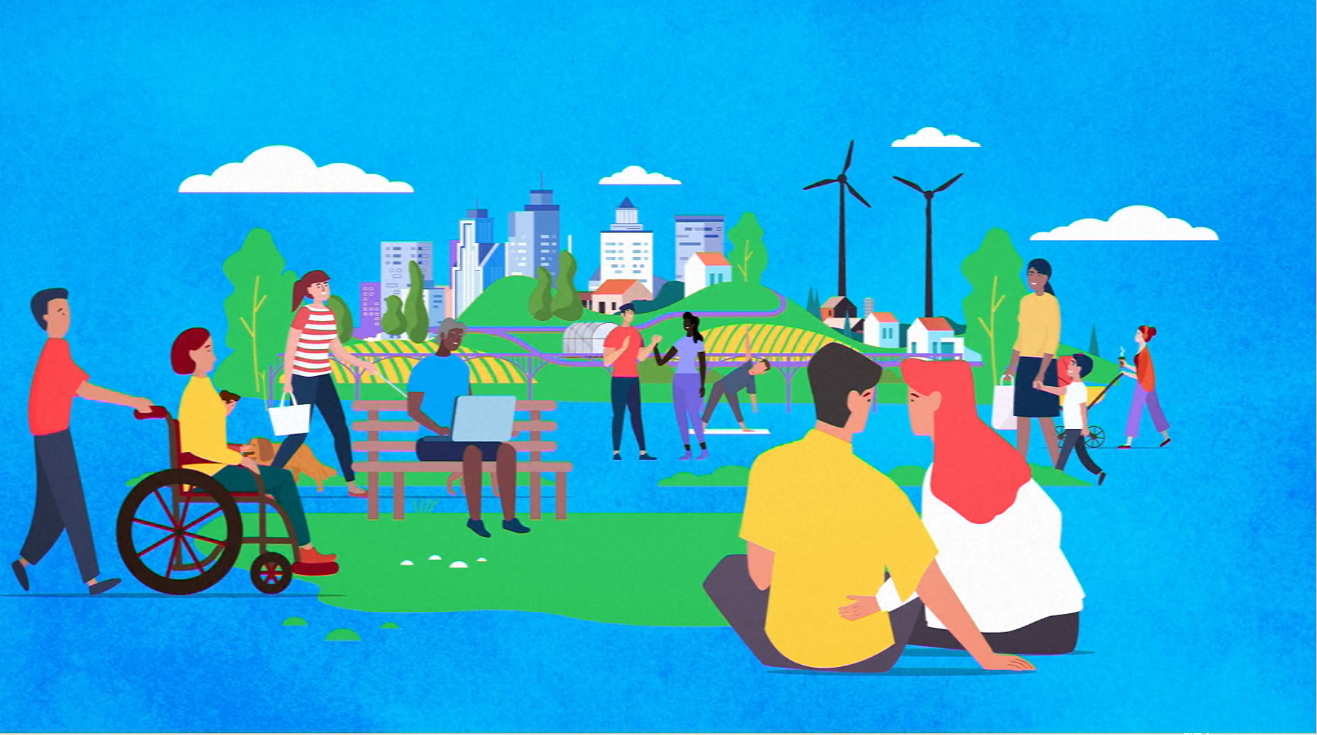